EKONOMIK W LICZBACH – CZYLI, CO O NASZEJ SZKOLE MÓWI STATYSTYKA I NIE TYLKO ONA
CZŁONKOWIE GRUPY PROJEKTOWEJ:Bartosz BerdzińskiDaniel GołębskiAdrian RytelewskiMichał SobalskiKrystian WdzięcznyKlasa i tA w zespole szkół ekonomiczno – administracyjnych w kole
OPIEKUN GRUPY PROJEKTOWEJ:Katarzyna Krzymińska
EKONOMIK W LICZBACH – CZYLI, 
CO O NASZEJ SZKOLE MÓWI STATYSTYKA I NIE TYLKO ONA
Oto temat naszego projektu. Gdy wybieraliśmy go wiedzieliśmy już, że będziemy uczyli się statystyki. I stwierdziliśmy, że może to być całkiem ciekawa przygoda. Jednego czego nie przewidzieliśmy to ilość pracy jaką przyjdzie nam włożyć w wykonanie tematu. 
Co pokazać w projekcie – pomysłów były całe masy. Tak wiele, że w pewnym momencie trudno było nam zdecydować się na jakiś. Po wielu dyskusjach wybraliśmy zagadnienia związane z historią szkoły, policzyliśmy dziewczęta i chłopców w naszej szkole, sprawdziliśmy jak się uczymy i jaką mamy frekwencję -na podstawie wyników uzyskanych na I semestr roku szkolnego 2012/2013. policzyliśmy również naszych nauczycieli i innych pracowników szkoły. No i pobiegaliśmy po szkole z aparatem fotograficznym.
Dla wytrwałych i cierpliwych przedstawimy teraz naszą pracę.
wprowadzenie
Z dziejów Ekonomika
Państwowe Koedukacyjne Gimnazjum Liceum Handlowe w Kole w latach 1947 - 1951
Technikum Handlowe w latach 1952 - 1957
Technikum Ekonomiczne 
   w latach 1960 - 1971
Liceum Ekonomiczne 
  w latach 1971 - 2002
Zespół Szkół Ekonomiczno - Administracyjnych w Kole po roku 2002
W chwili obecnej Zespół Szkół Ekonomiczno-Administracyjnych w Kole, to:
technikum, kształcące w zawodach:
technik ekonomista
technik geodeta 
technik obsługi turystycznej
liceum profilowane – profil ekonomiczno-administracyjny
liceum ogólnokształcące – 
profil europejski
profil prozdrowotny
W 2012 r. Nasza Szkoła została zakwalifikowana do udziału w projekcie systemowym „Czas zawodowców - wielkopolskie kształcenie zawodowe” a odbiorcami tego projektu są uczniowie naszej szkoły, w szczególności uczniowie klas pierwszych technikum ekonomicznego. Projekt jest współfinansowany ze środków Unii Europejskiej w ramach Europejskiego Funduszu Społecznego. ZSEA jest jedynym uczestnikiem projektu z Koła.
W szkole działa Samorząd Uczniowski, Koło Teatralne MASKA, Koło Wiedzy Ekonomicznej, Klub Europejczyka, warsztaty dziennikarskie, Szkolne Koło PCK, prowadzone są przedmiotowe koła zainteresowań, dodatkowe zajęcia z wychowania fizycznego (taneczne, siatkówka, koszykówka itp.).
Zespół Szkół Ekonomiczno - Administracyjnych w Kole
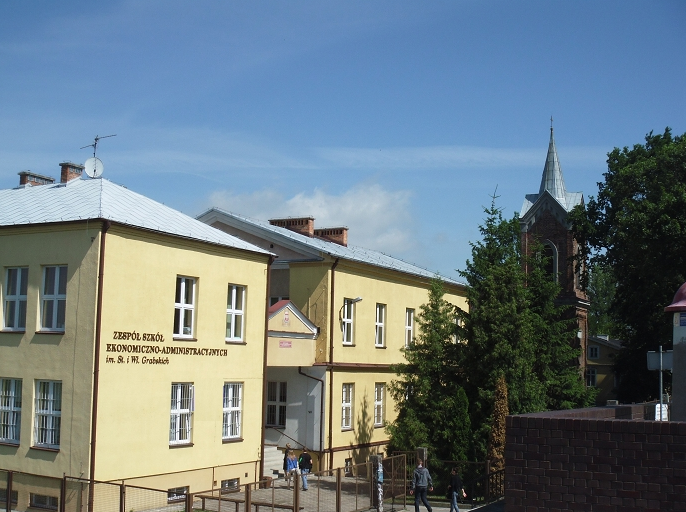 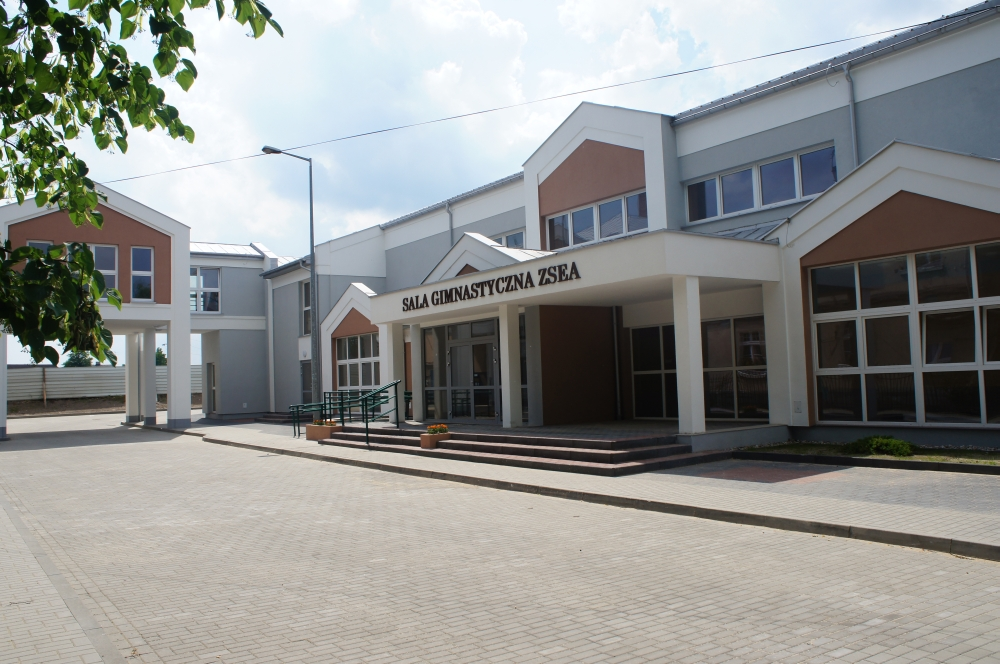 Ilość klas w Ekonomiku
Ilość klas w zależności od typu szkoły
Ilość klas w zależności od poziomu klasy
Uczniowie Ekonomika wg płci
Uczniowie Ekonomika wg płci i typu szkoły
Uczniowie Ekonomika wg płci i poziomu klasy
Średnia liczba uczniów w klasie wg typu szkoły
Średnia liczba uczniów  w klasie wg poziomu klasy
Średnia liczba uczniów w klasie z podziałem wg płci
Klasy w Ekonomiku wg liczby przedmiotów w roku szkolnym
Liczba przedmiotów w klasach pierwszych
Liczba przedmiotów w klasach drugich
Liczba przedmiotów w klasach trzecich
Liczba przedmiotów w klasach czwartych
Średnie ocen uzyskane w I semestrze roku szkolnego 2012/2013
Średnia ocen wg typów szkół
Średnie ocenywg poziomu klasy
Średnia ocen na klasę z podziałem na typ średniej
Średnie ocen w klasach pierwszych
Średnia ocen 
W klasach drugich
Średnia ocen 
W klasach trzecich
Średnia ocen 
W klasach czwartych
Oceny z przedmiotówuzyskane w I semestrze roku szkolnego 2012/2013
Liczba ocen w I semestrze wg typów szkół
Liczba ocen w I semestrze wg poziomu klasy
Średnia liczba ocen na jedną klasę wg typu szkoły
Średnia liczba ocen na jedną  klasę wg poziomu klasy
Średnia liczba ocen przypadająca na przeciętną klasę
 w szkole
Średnia liczba ocen przypadająca na jednego ucznia
Oceny z zachowaniaw I semestrze roku szkolnego 2012/2013
Oceny z zachowania wg typów szkół
Oceny z zachowania wg poziomu klasy
Średnia liczba ocen w klasie z zachowania wg typu szkoły
Średnia liczba ocen w klasie z zachowania wg poziomu klasy
Średnia ocen z zachowania w statystycznej klasie
Frekwencjaw I semestrze roku szkolnego2012/2013w naszej szkole
Frekwencja wg typów szkół
Frekwencja wg poziomu klasy
Średnia frekwencjawg typu szkoły
Średnia frekwencjawg poziomu klasy
Średnia frekwencja na jedną klasę
Średnia frekwencja na jednego ucznia
Pracownicy w Ekonomiku
Struktura pracowników ZSEA w Kole wg płci
Struktura pracowników ZSEA w Kole wg stanowiska pracy
Struktura pracowników ZSEA w Kole wg stanowiska pracy i płci
Ilość uczniów przypadająca na jednego pracownika szkoły
Ilość pracowników przypadająca na jednego ucznia w szkole
Lokalizacja szkoły
Szkoła położona jest w Kole nad Wartą. Znajduje się przy ul. Sienkiewicza 1.
 WSPÓŁRZĘDNE GEOGRAFICZNE:
	N:52o11’47,16”	E: 18o38’05,89”
Oznacza to, że szkoła jest położona na długości geograficznej wschodniej ( E ) i szerokości geograficznej północnej (półkulę północną oznaczamy literą N)
PKP w Kole oraz PPKS w Koninie i w Turku zapewniają dogodny dojazd do szkoły z każdego kierunku. 
Bliżej mieszkający docierają do szkoły przy użyciu roweru lub własnych nóg.
ZSEA
Szkoła w obiektywie
Nasza szkoła
Sztandary szkolne
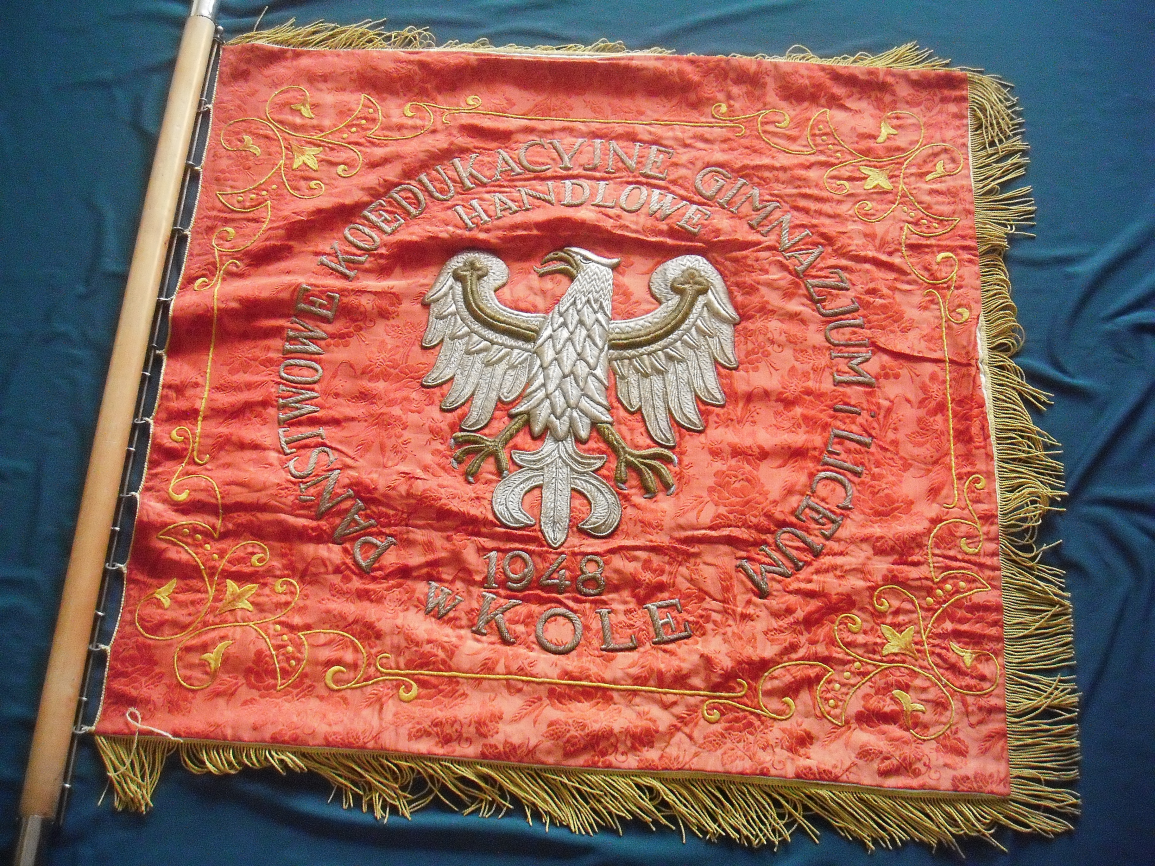 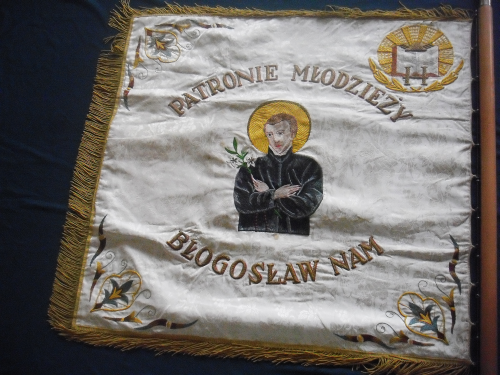 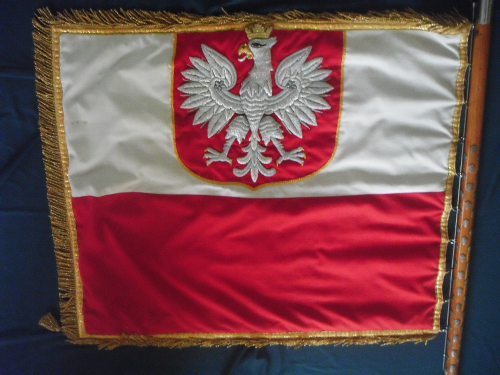 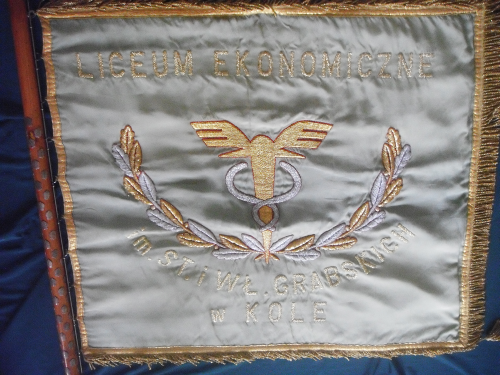 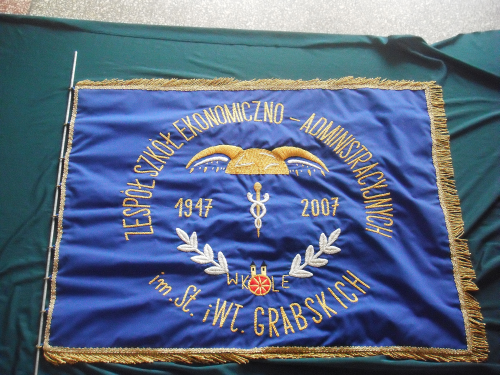 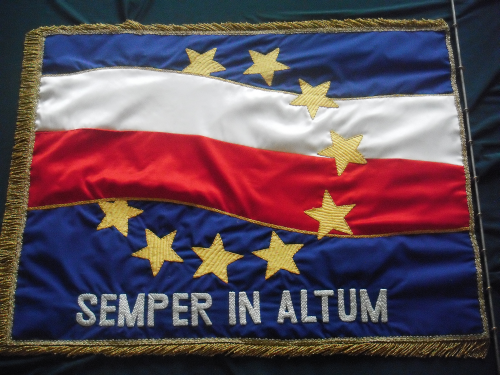 Obecny sztandar 
ZSEA w Kole
Najważniejsze miejsca w szkole
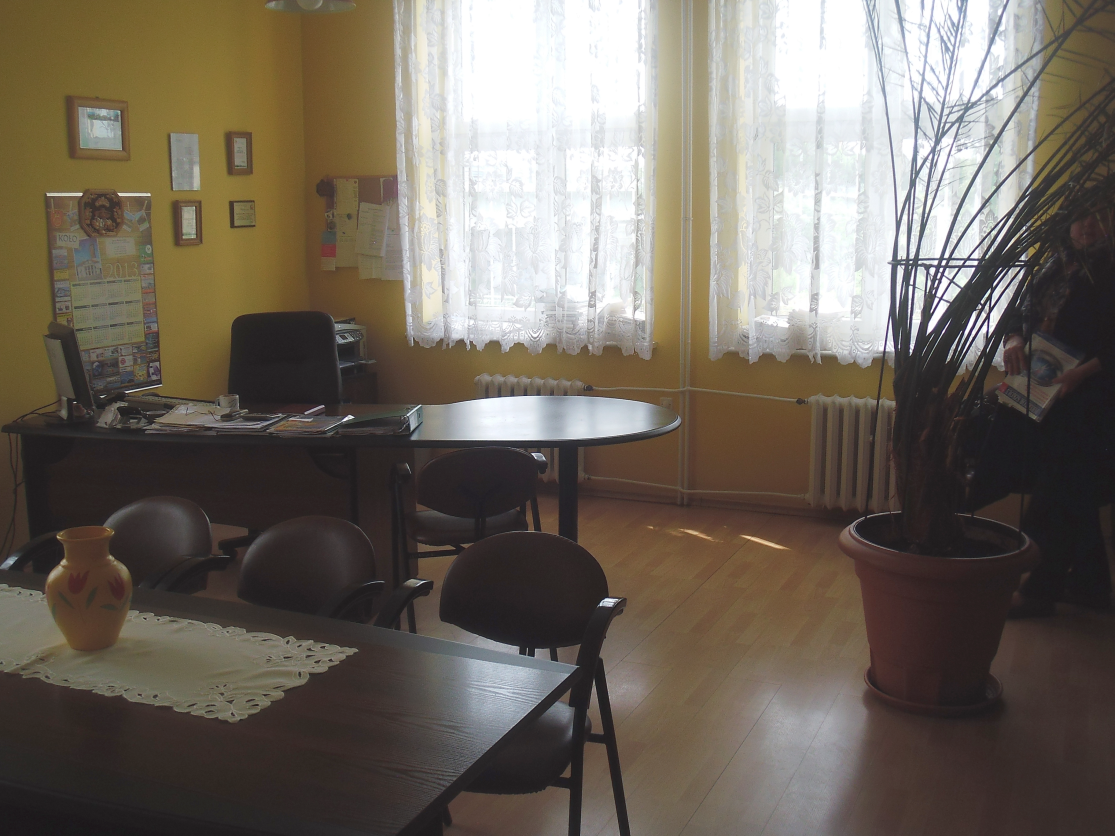 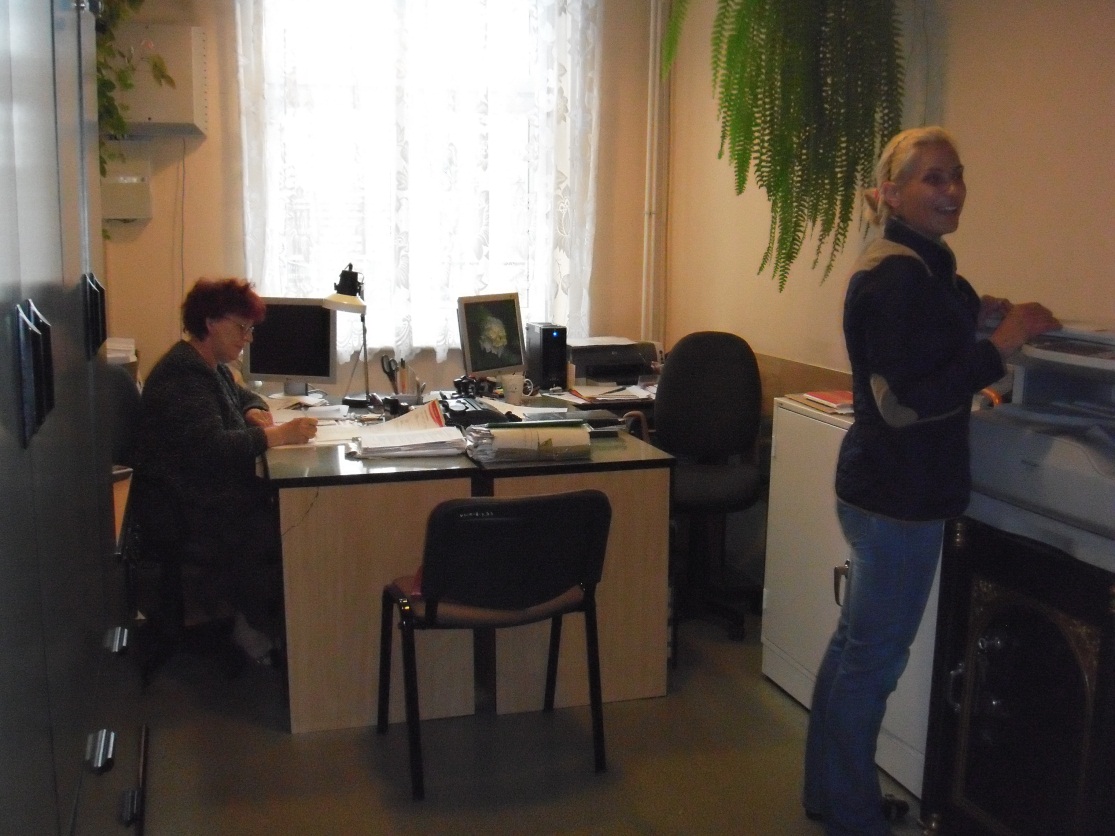 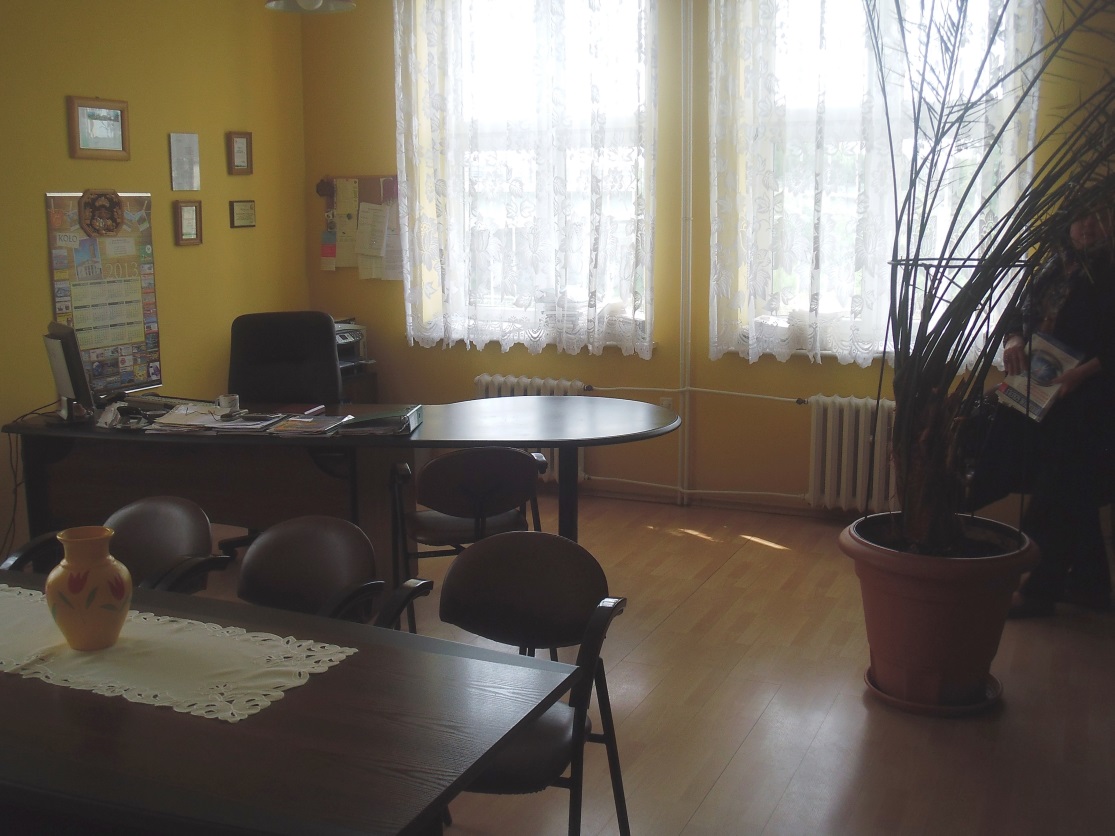 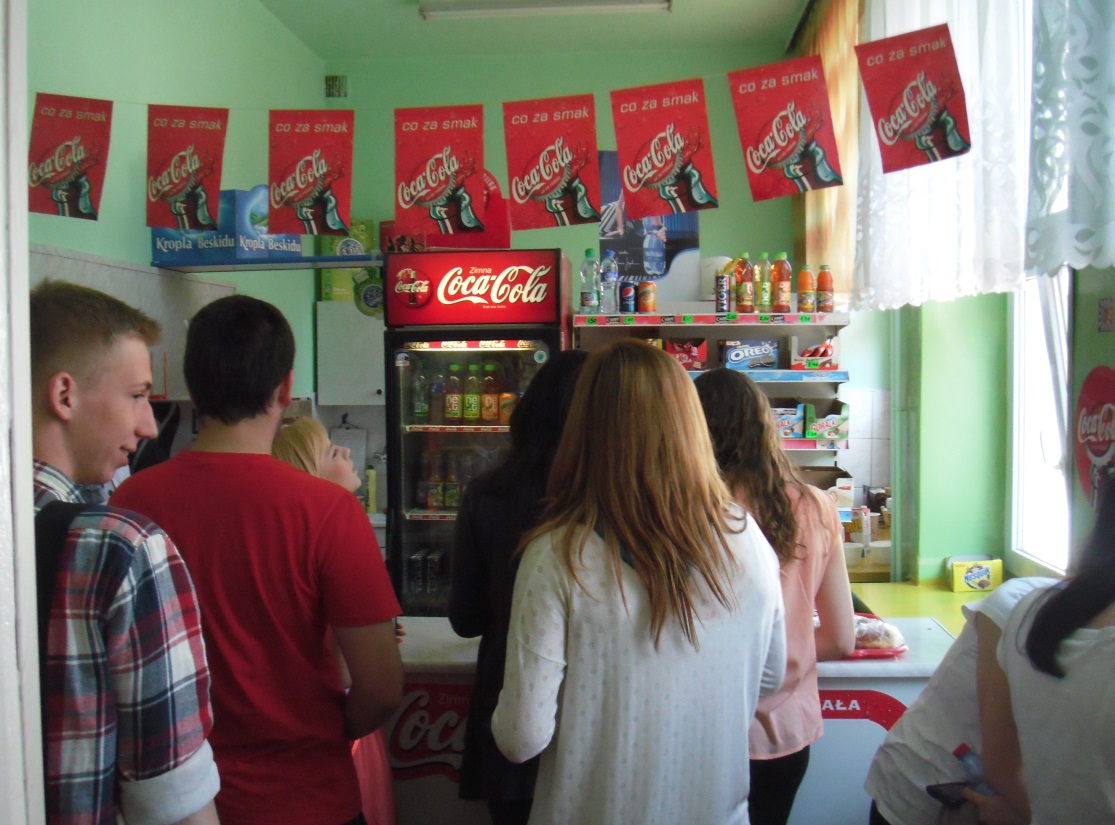 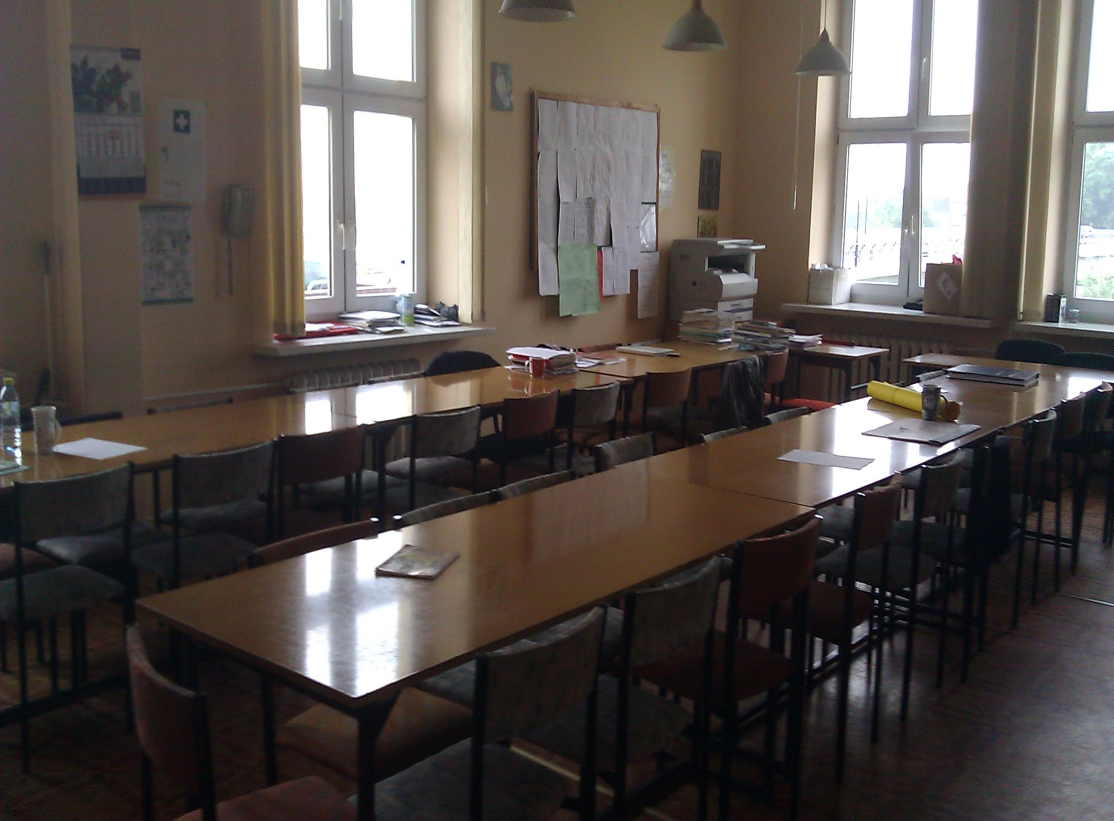 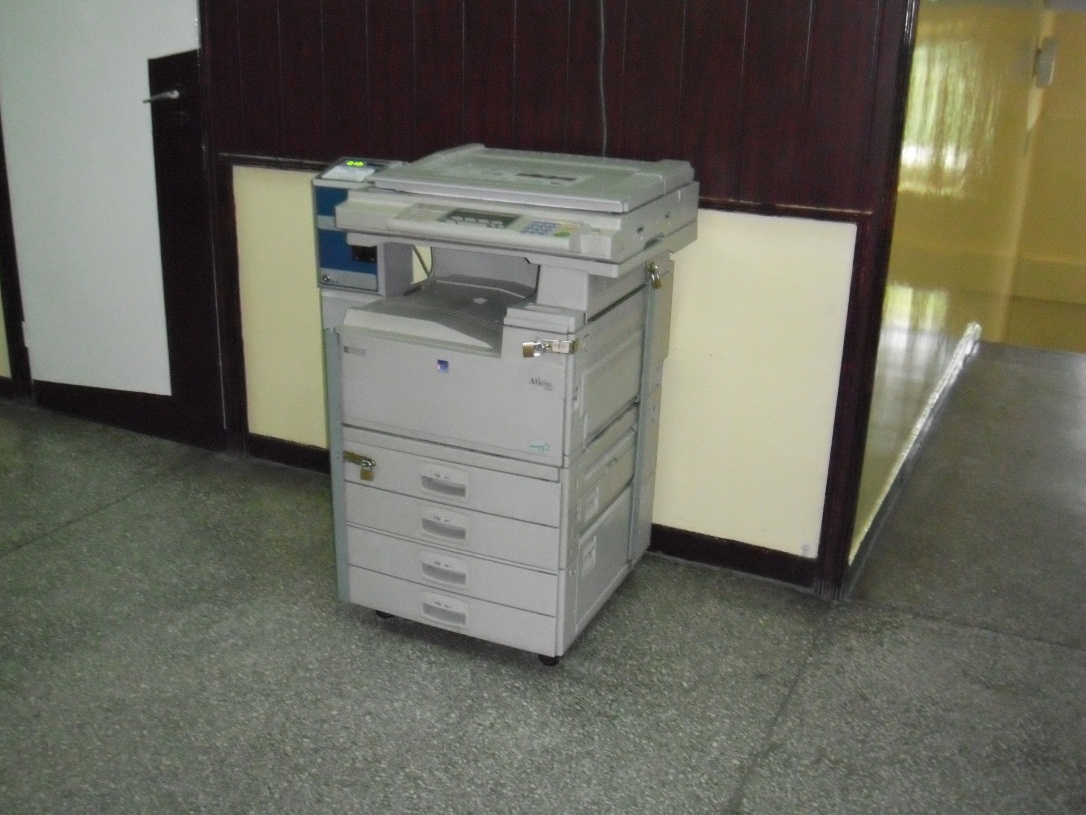 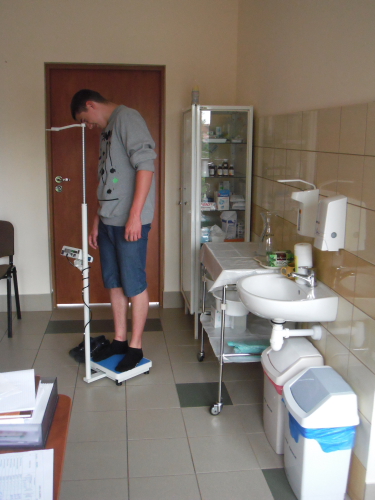 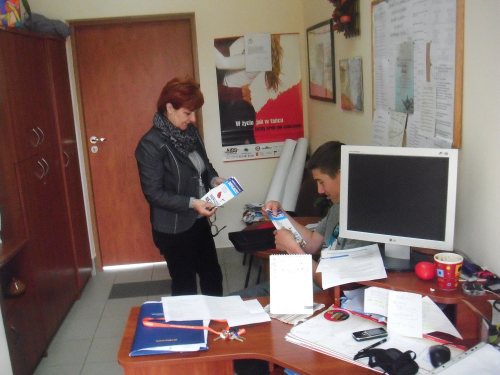 Sala gimnastyczna i siłownia
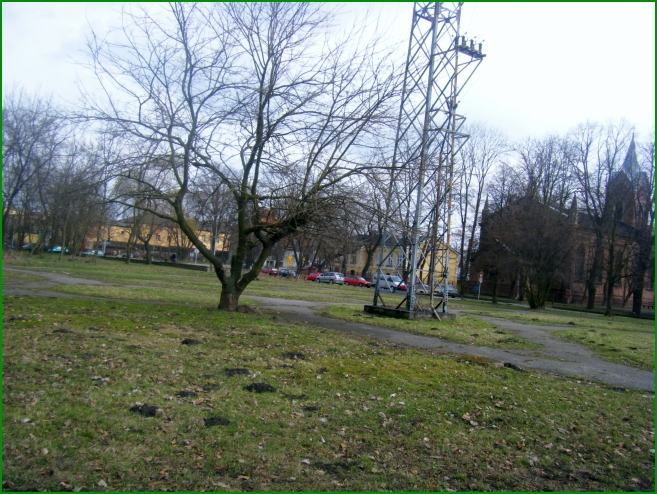 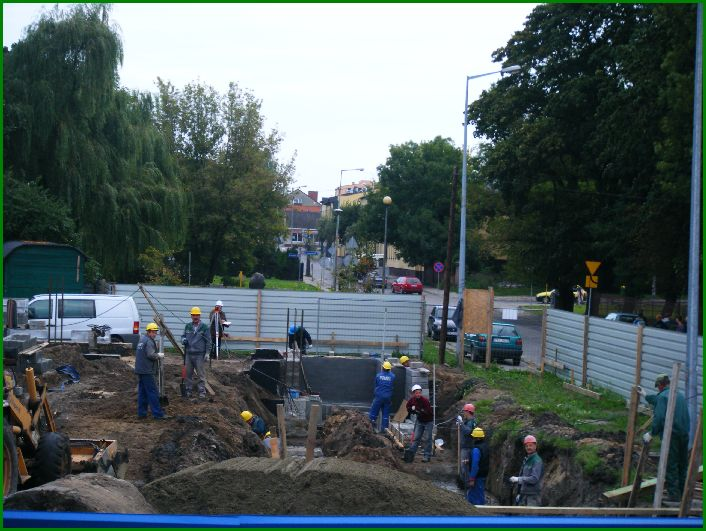 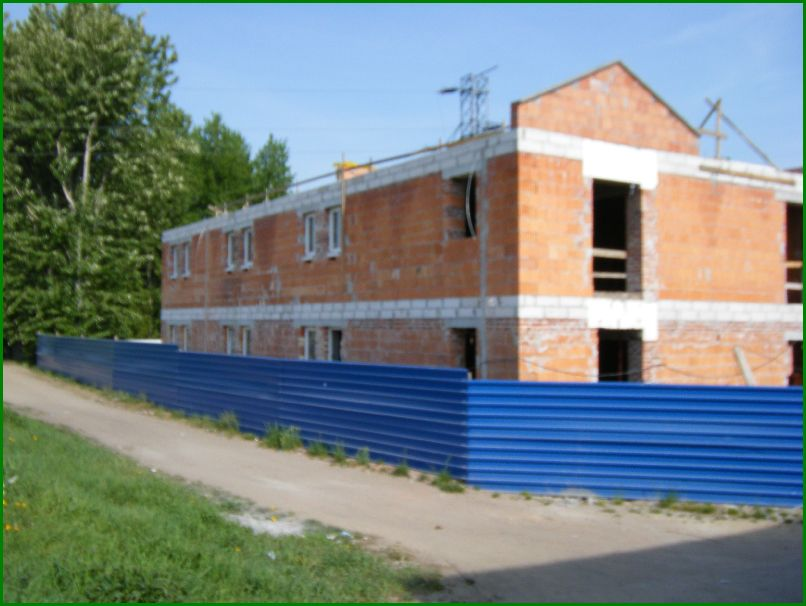 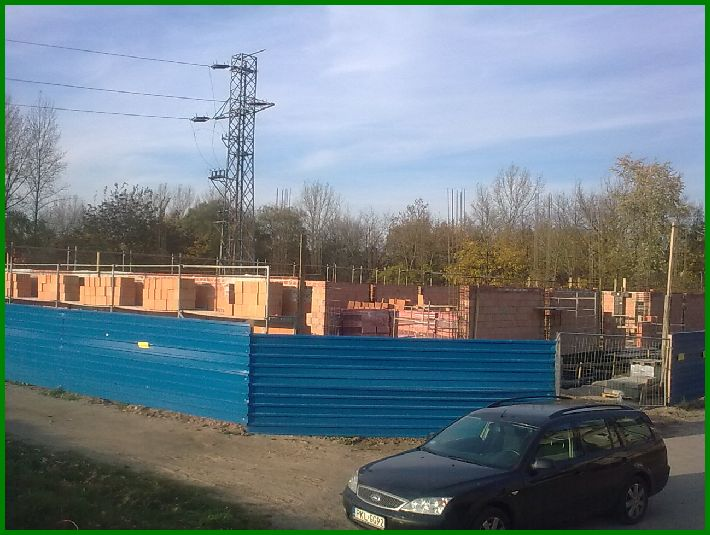 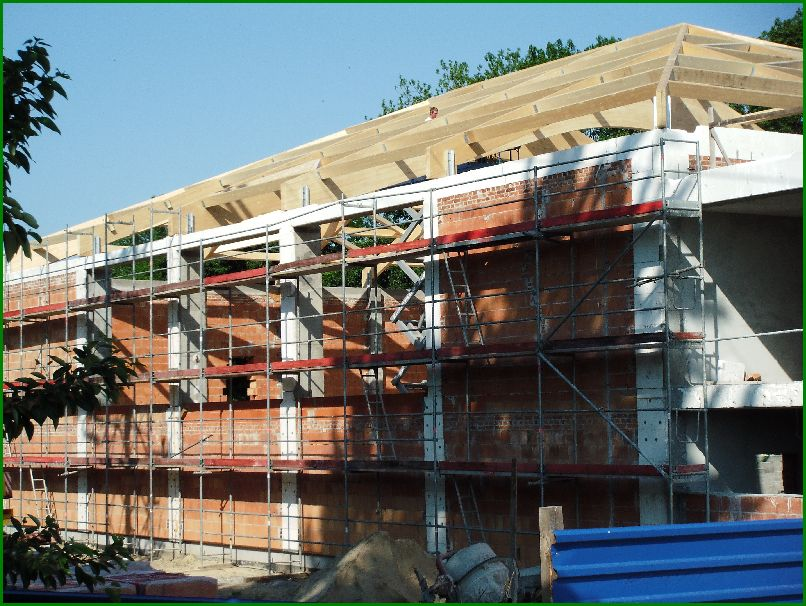 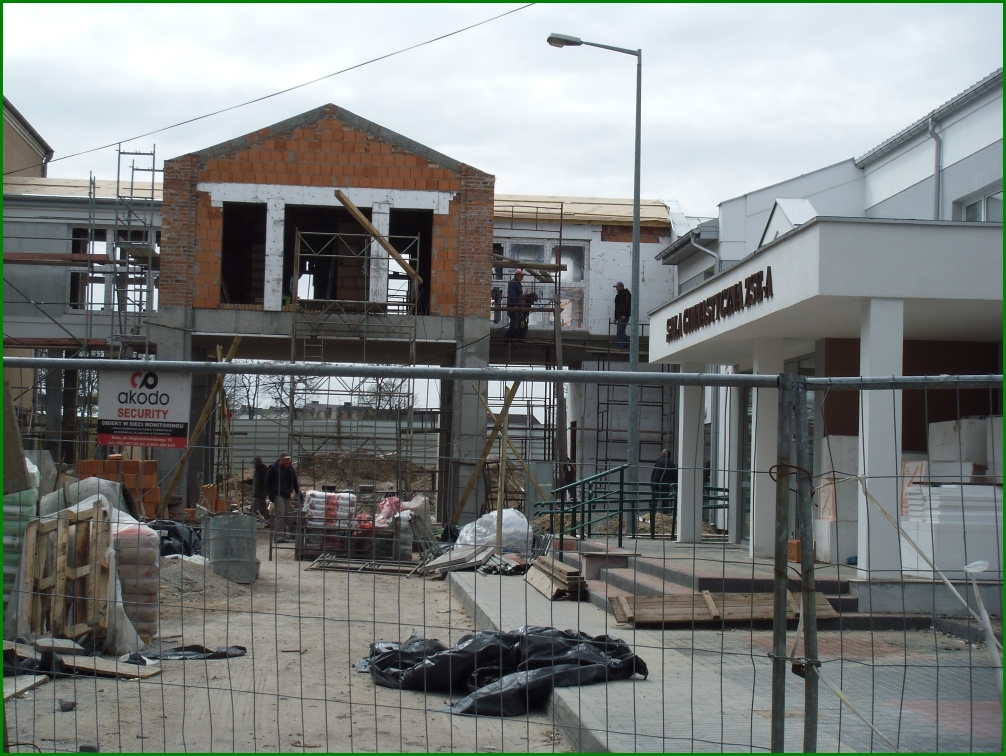 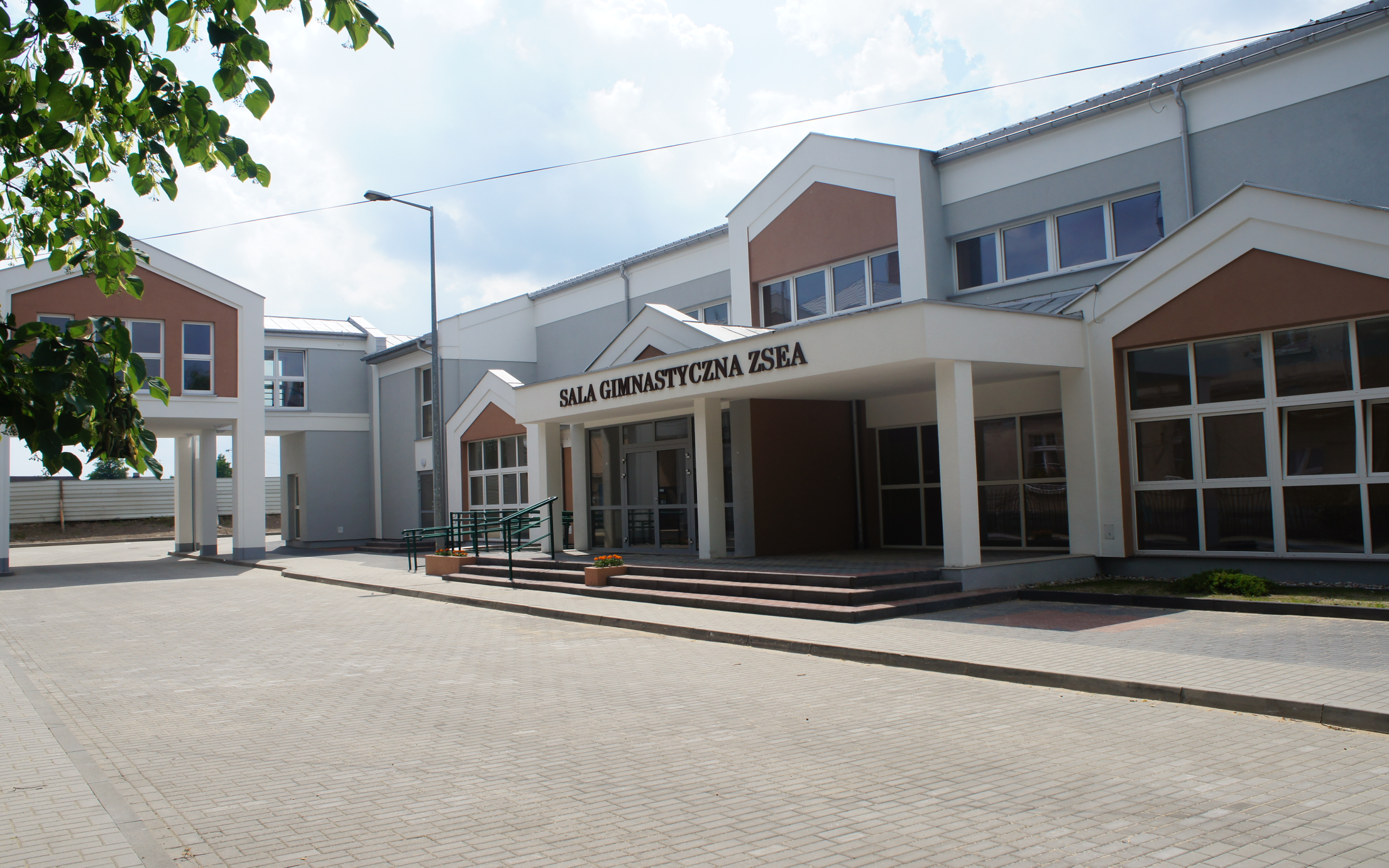 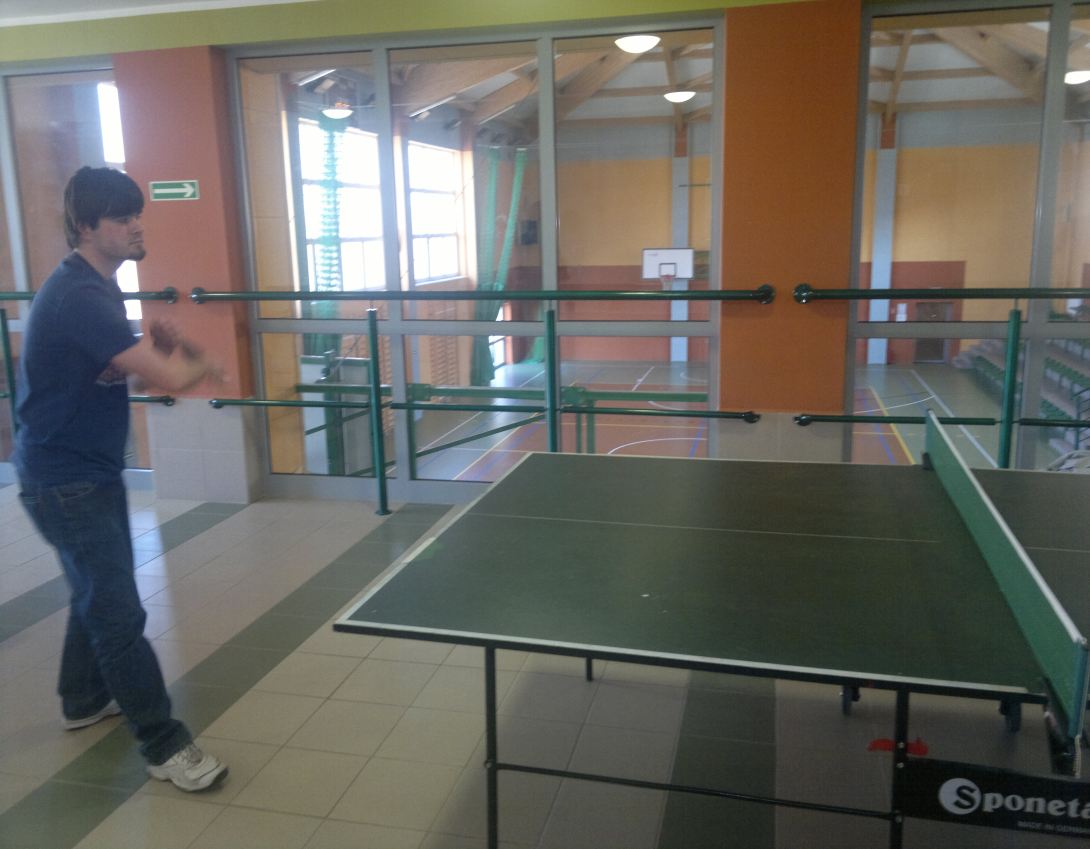 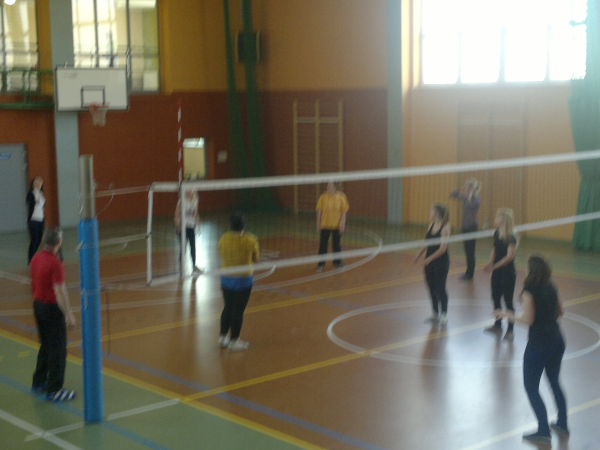 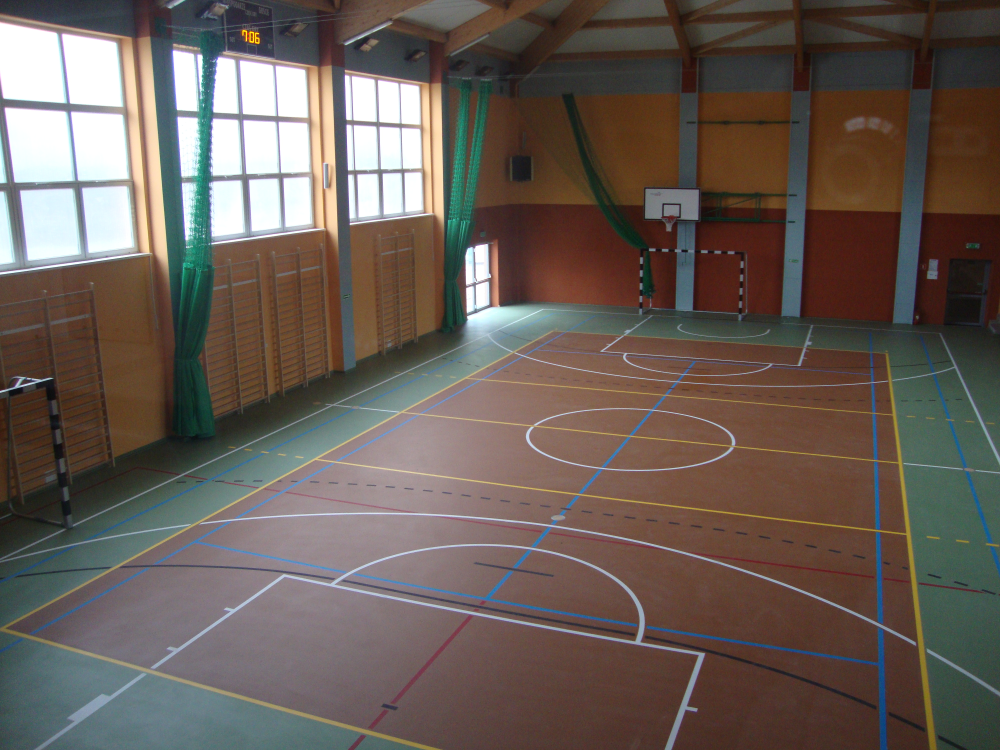 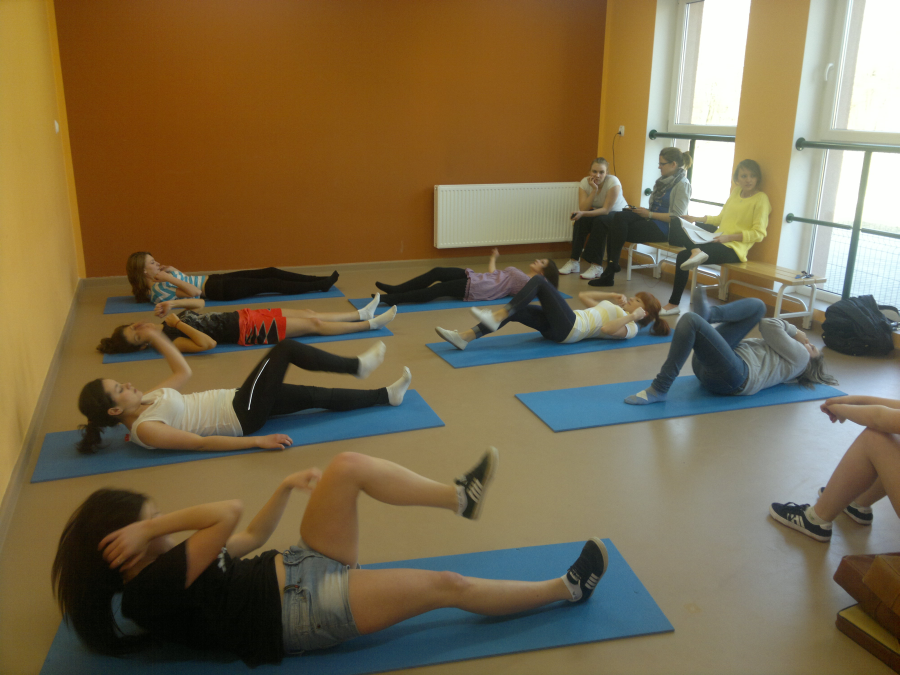 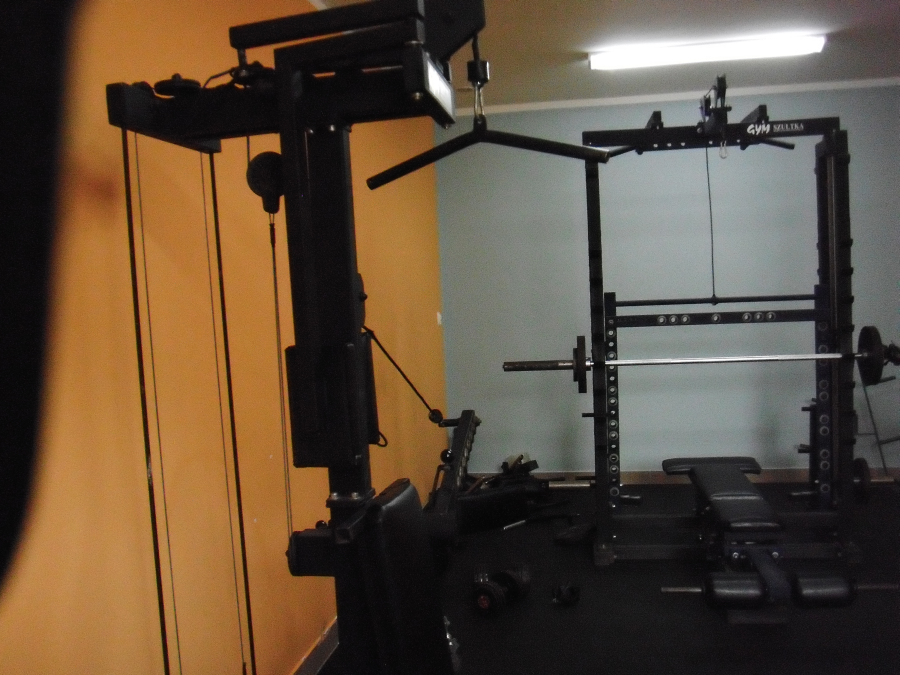 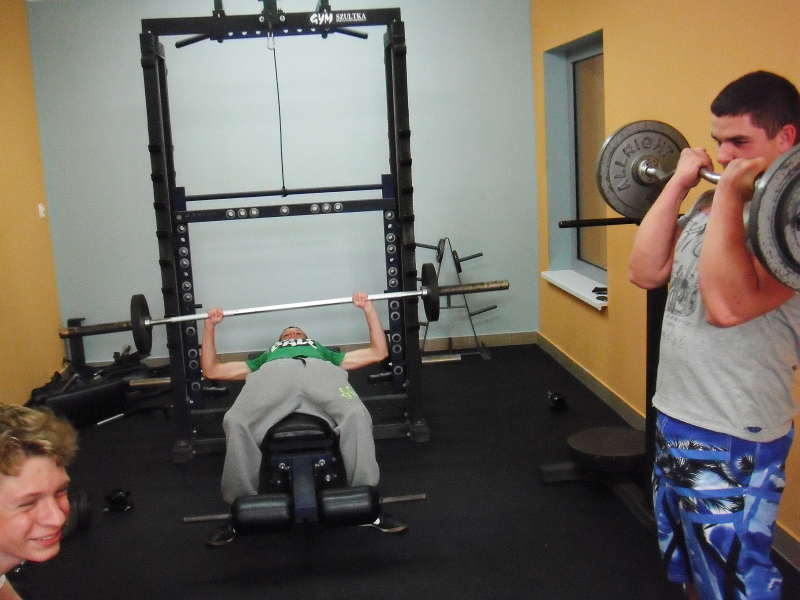 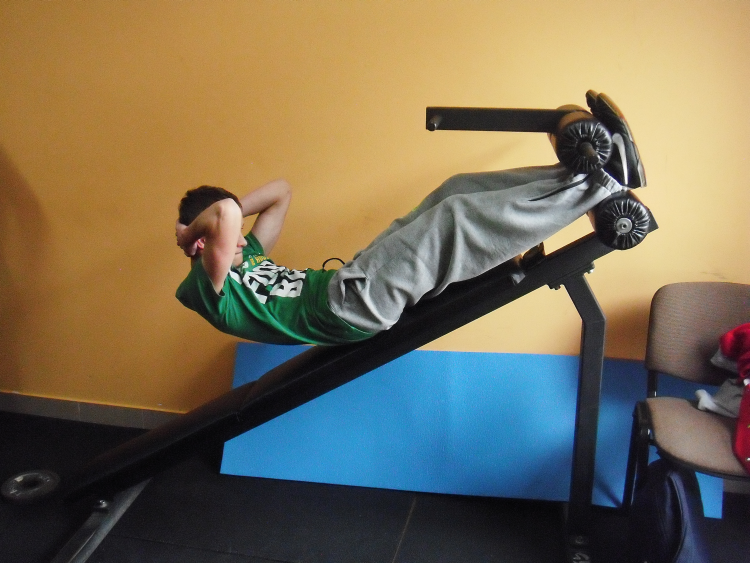 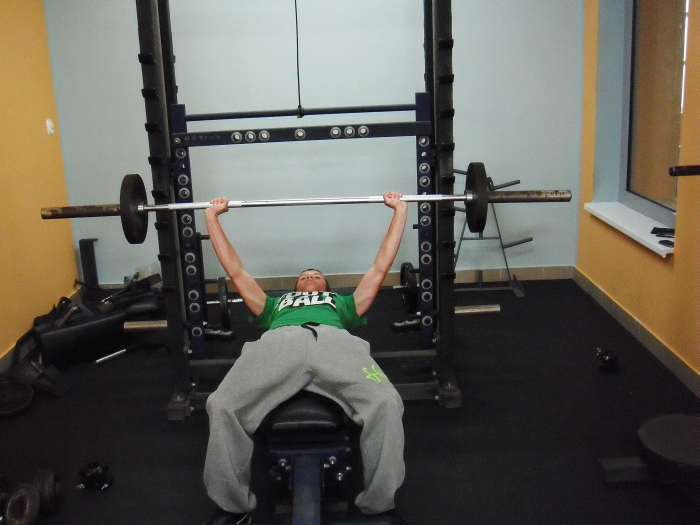 Sale językowe
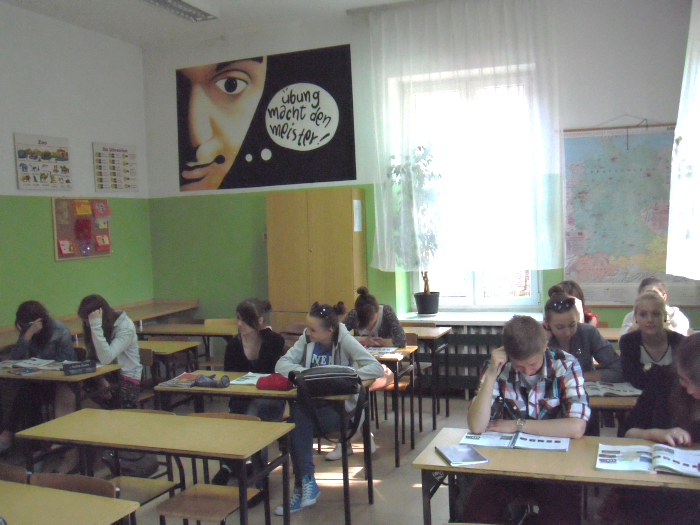 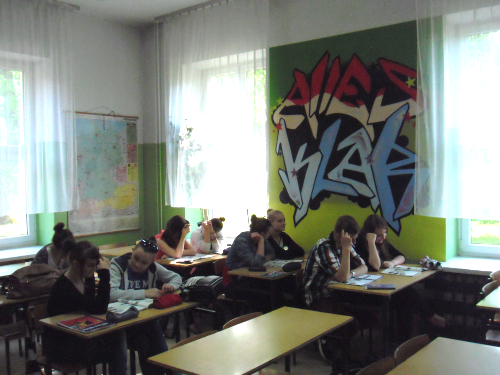 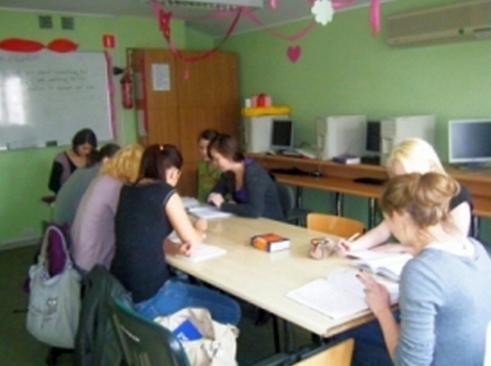 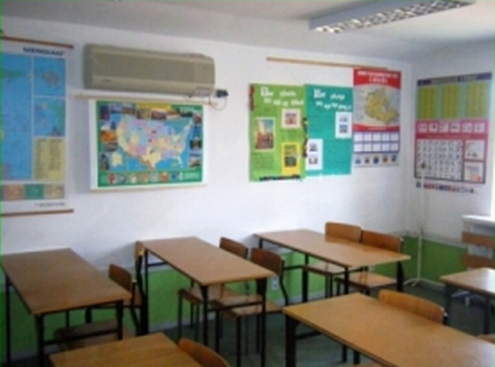 Sale przedmiotów zawodowych
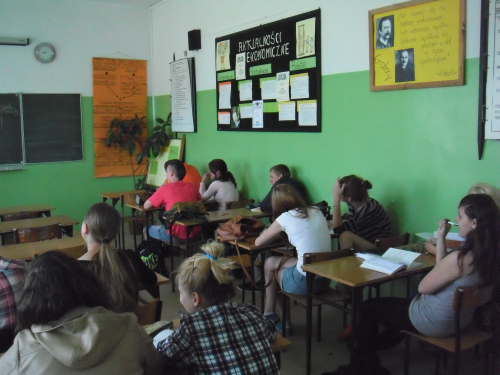 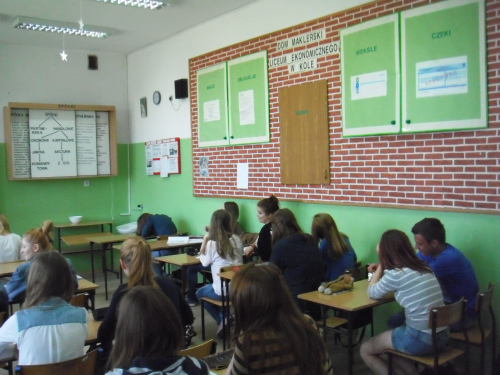 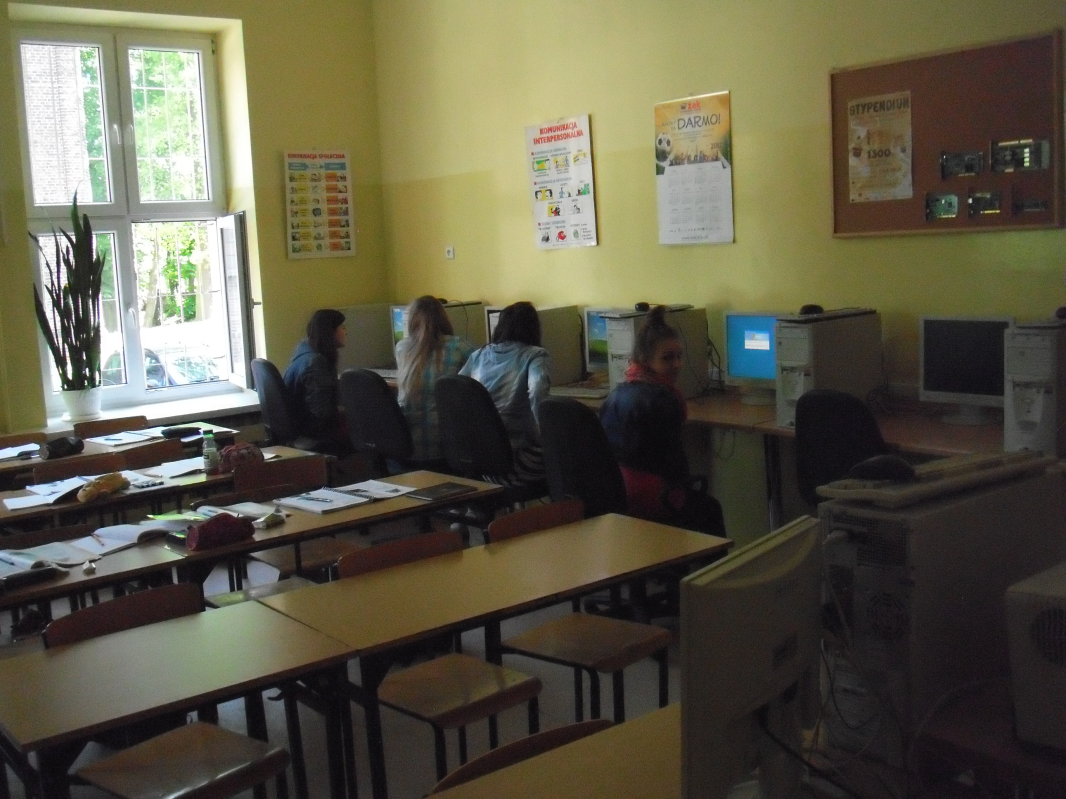 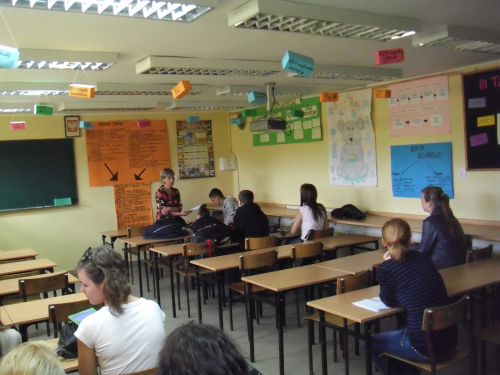 Sale przedmiotów ogólnokształcących
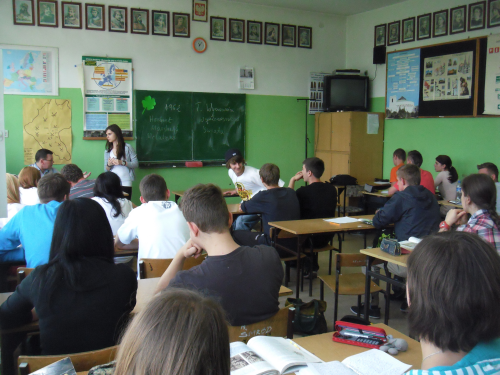 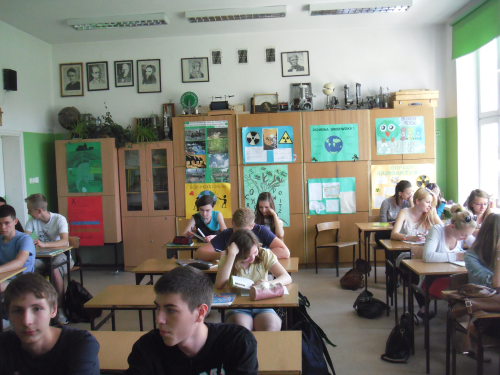 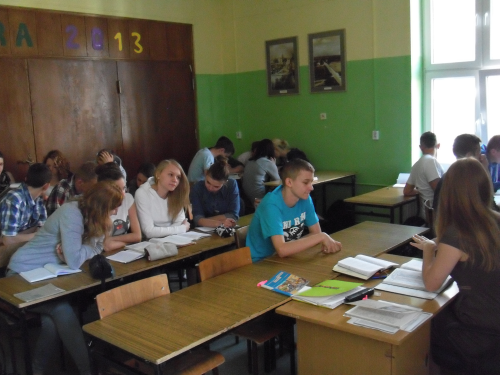 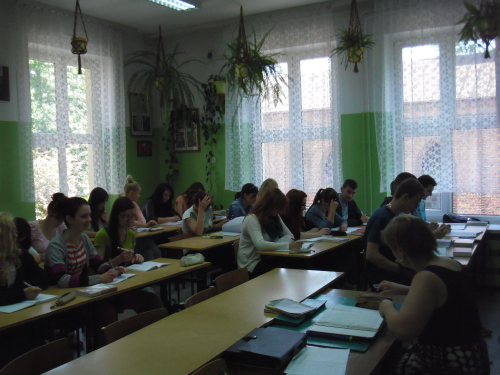 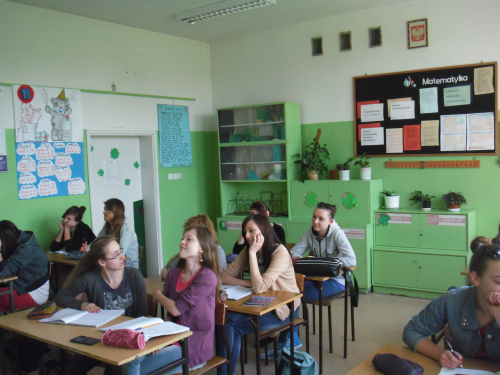 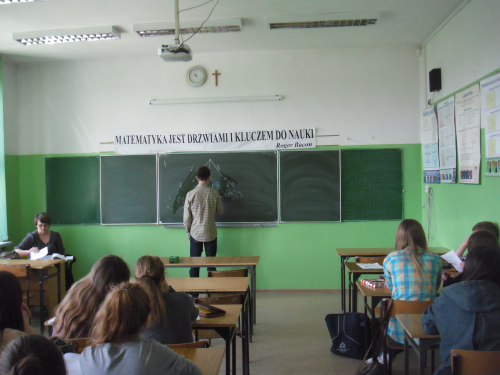 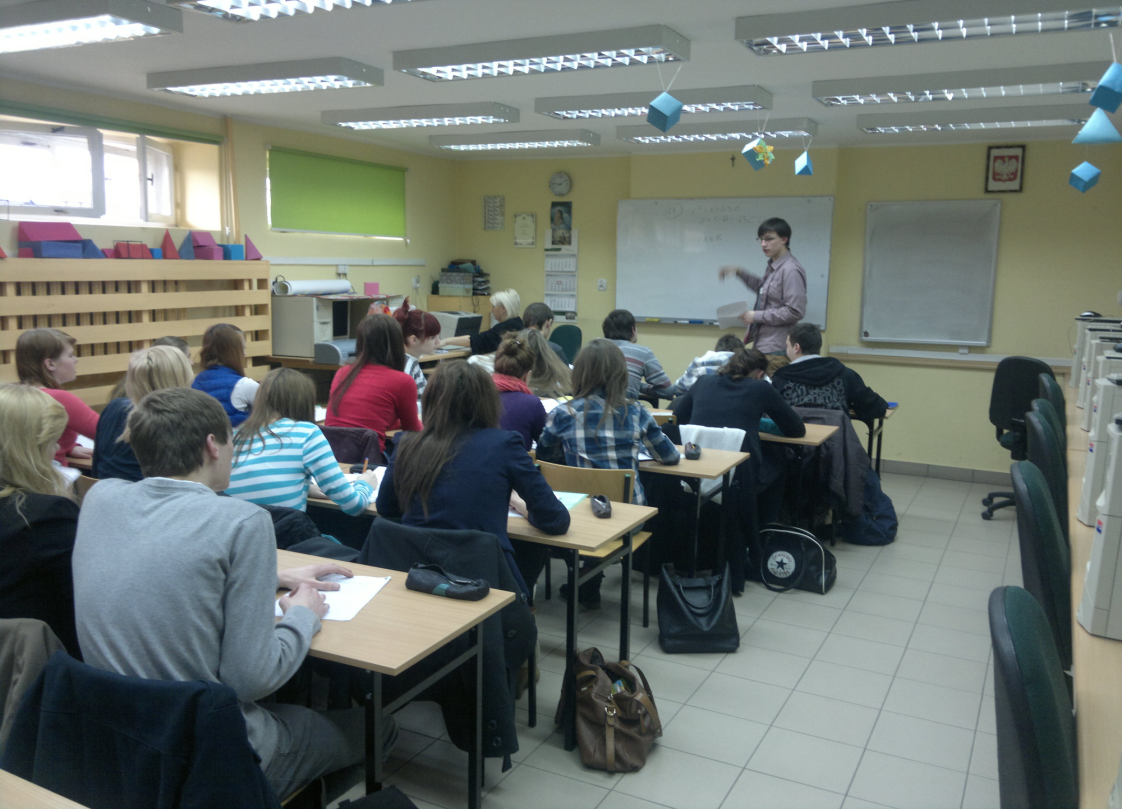 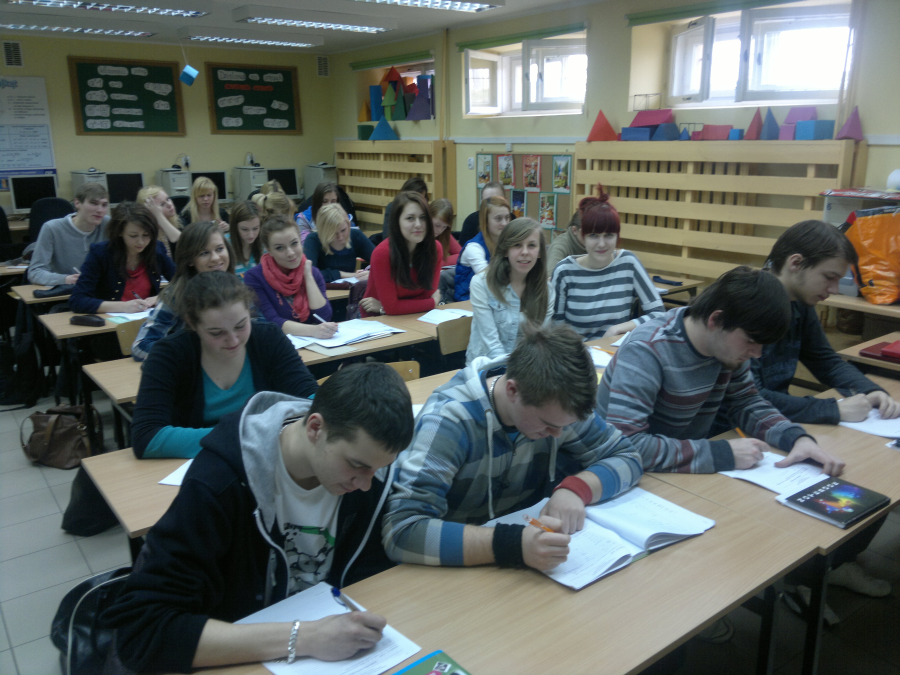 Hol i korytarze szkolne
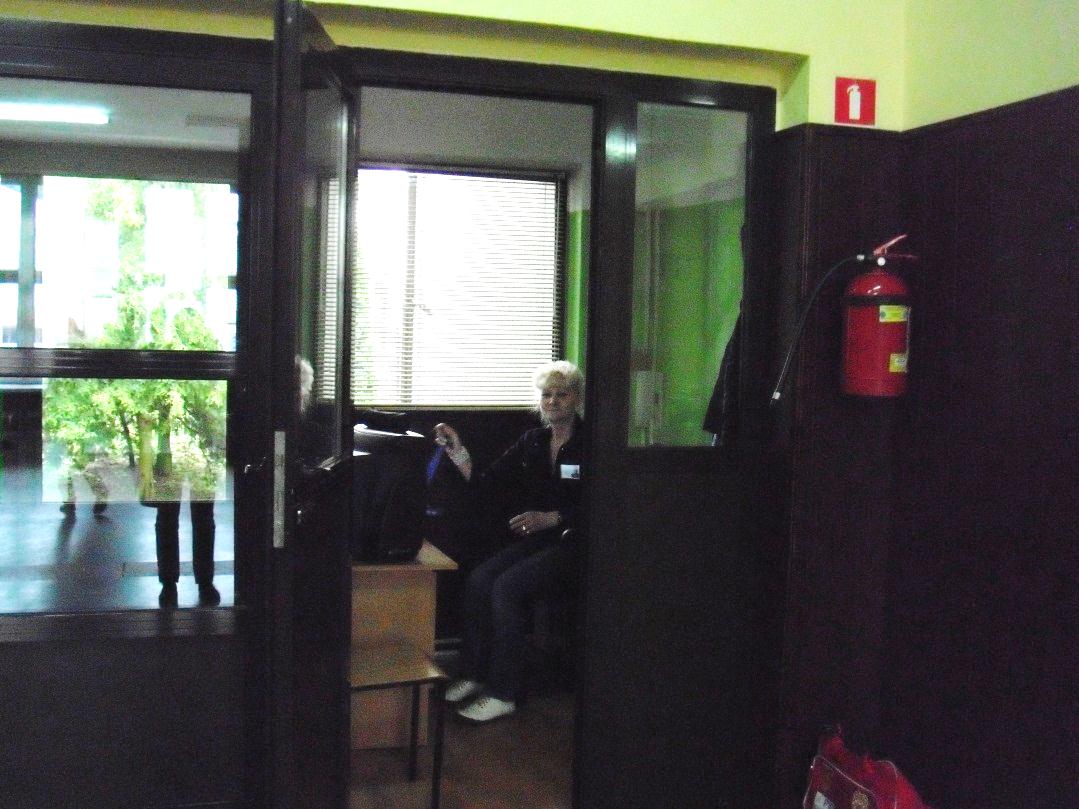 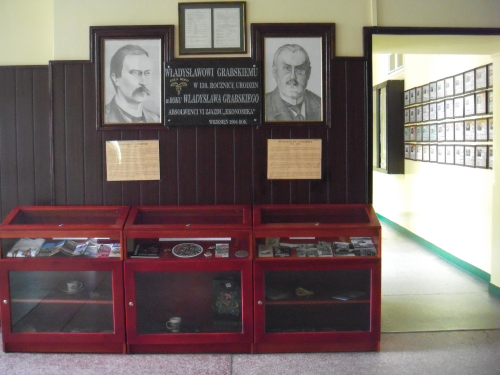 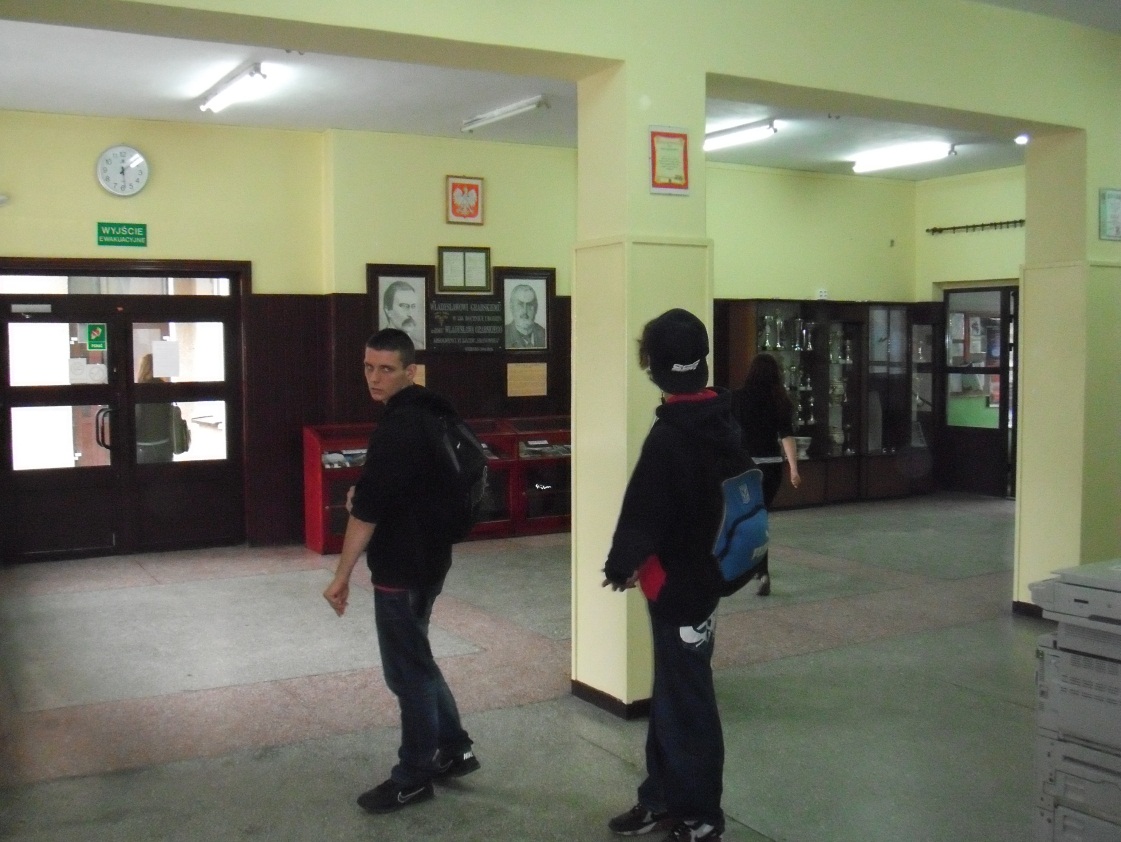 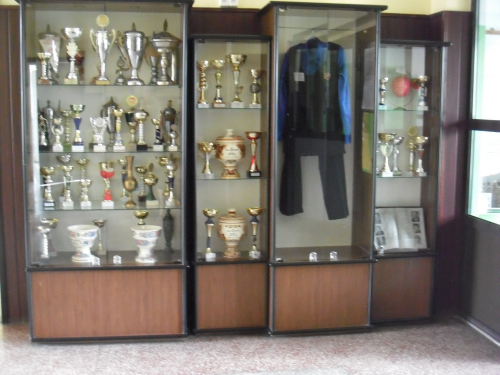 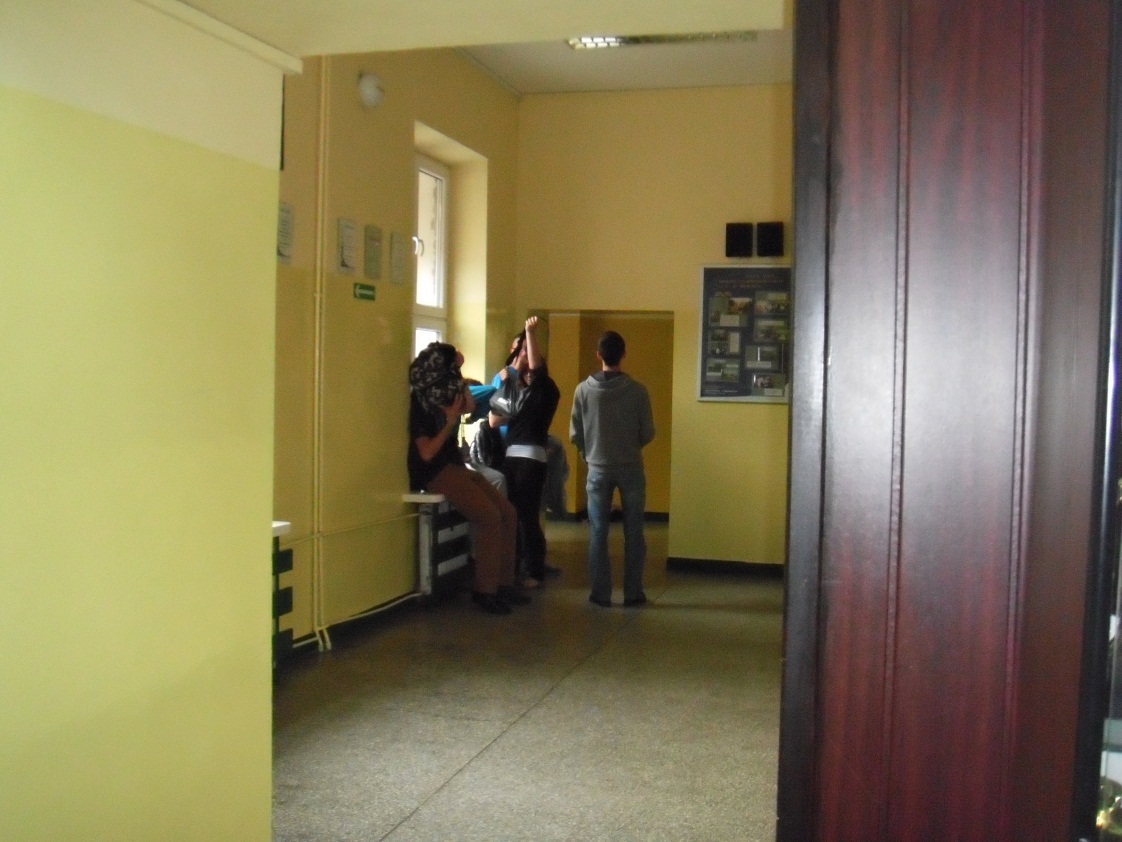 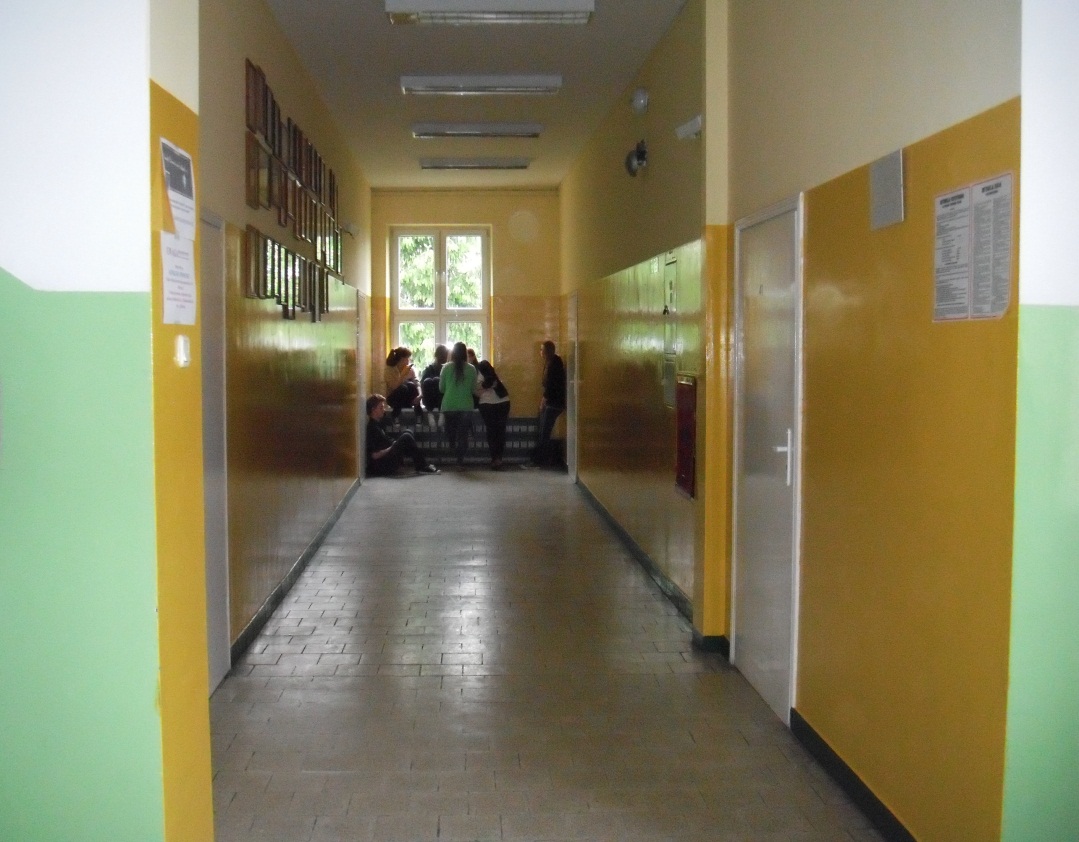 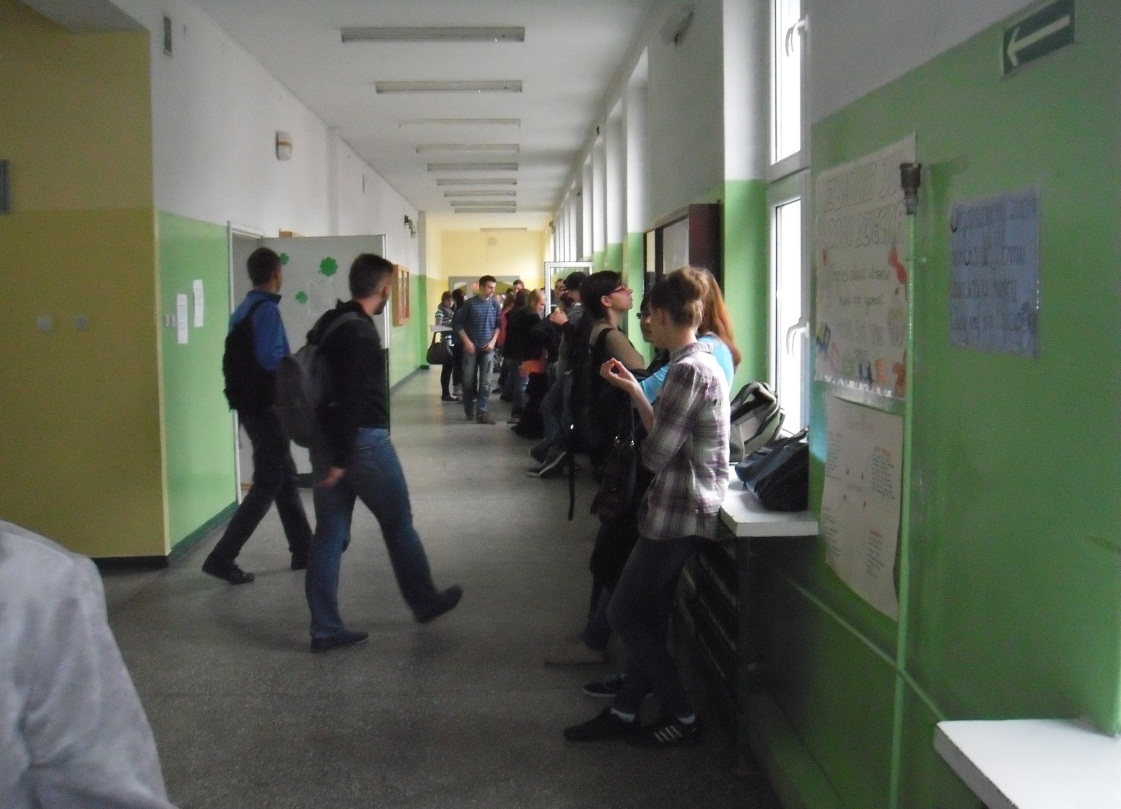 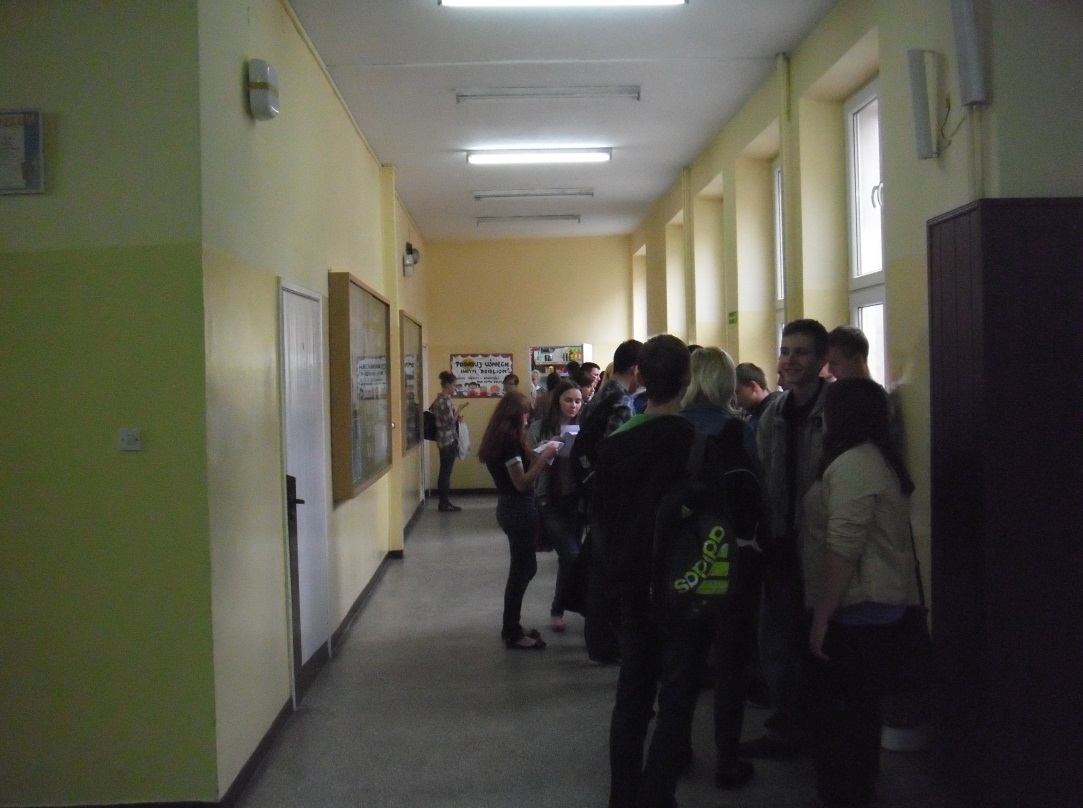 Podsumowując nasza pracę, musimy stwierdzić, ze prowadzenie badań statystycznych pochłania masę czasu. A do tego uczy cierpliwości i dokładności, której czasami nam brakowało. Chcieliśmy, żeby nasz projekt był wykonany solidnie i jednocześnie zawierał dużo ciekawych informacji. Mamy nadzieję, że nam się to udało.
Praca nad projektem była pouczająca. Szerzej zapoznaliśmy się z niektórymi zagadnieniami statystycznymi. Poszerzyliśmy również wiedzę i umiejętności z obsługi pakietu MS Office. Uważamy, że wykonaliśmy kawał dobrej roboty.
podsumowanie
Dziękujemy Wszystkim Koleżankom i Kolegom oraz pracownikom szkoły, za zgodę na umieszczenia ich wizerunku na zdjęciach w tej pracy. 
Dziękujemy Wszystkim Nauczycielom za cierpliwość do nas za przeszkadzanie w trakcie lekcji podczas robienia zdjęć. 
Dziękujemy Wszystkim, którzy przyczynili się do powstania i udoskonalenia naszego projektu.
Dziękujemy pani Kasi za pomoc w realizacji naszego projektu. W szczególności za materiały dotyczące pracowników szkoły i efektów kształcenia w I semestrze. To dzięki Jej wyrozumiałości i cierpliwości uzyskaliśmy odpowiedzi na wszystkie pytania. A było ich wiele.
podziękowania